20
2023 
год
Бюджет для граждан
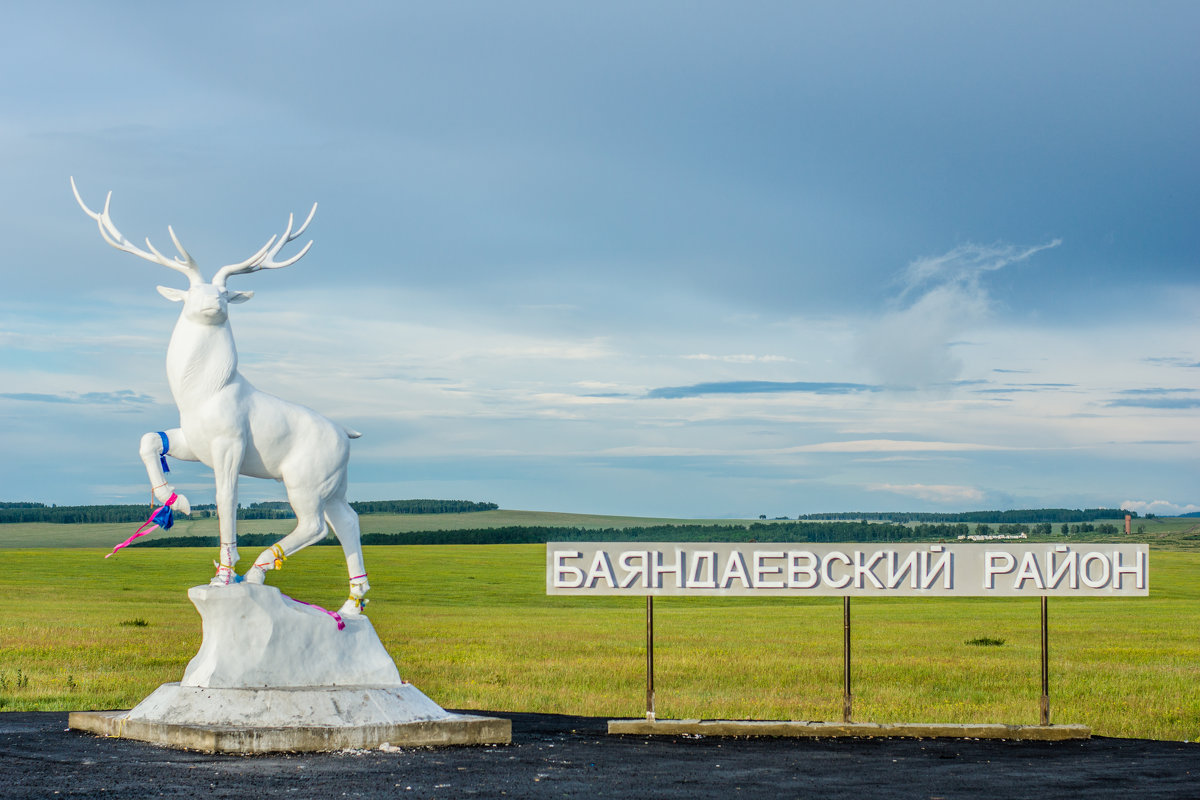 Отчет об исполнении бюджета 
МО «Баяндаевский район» за 2022 год.
Уважаемые жители Баяндаевского района!
Вашему вниманию представлен информационный материал «Бюджет для граждан», созданный для обеспечения реализации принципа прозрачности (открытости) и обеспечения доступного информирования граждан об основных понятиях бюджета и бюджетного процесса, а также об основных направлениях исполнения местного бюджета.
ПОНЯТИЕ БЮДЖЕТА
Бюджет –  форма образования и расходования денежных средств, предназначенных  для  финансового обеспечения задач и функций государства и местного самоуправления
Важнейшие части бюджета – это его доходная и расходная части:
доходная часть показывает источники денежных средств бюджета;
расходная часть показывает, на какие цели направляются аккумулированные государством средства.
Бюджетная политика включает в себя определение соотношения между доходной и расходной частями  бюджета. Здесь возможны три различных варианта:
Дефицит бюджета
Профицит бюджет
Сбалансированный бюджет
Расходы
Доходы
Расходы
Доходы
Доходы
Расходы
Расходы >доходы
Расходы =доходы
Расходы < доходы
БЮДЖЕТНАЯ СИСТЕМА
Бюджетная система Российской Федерации – основанная на экономических отношениях и государственном устройстве Российской Федерации, регулируемая законодательством Российской Федерации совокупность федерального бюджета, бюджетов Российской Федерации, местных бюджетов и бюджетов государственных внебюджетных фондов.
БЮДЖЕТНЫЙ ПРОЦЕСС
Составление проекта бюджета на очередной финансовый год и плановый период 
(июль-октябрь)
Рассмотрение проекта бюджета и его  утверждение
(ноябрь-декабрь)
Исполнение бюджета
(январь-декабрь)
Отчётность 
(январь-декабрь)
ХАРАКТЕРИСТИКИ РАЙОННОГО БЮДЖЕТА
За 2022 год за счет всех видов доходов исполнение по расходам составило в сумме 924 559,3 тыс. рублей или 99,5%.
На территории МО «Баяндаевский район» за счет средств местного бюджета финансируется 44 получателей средств местного бюджета.
ХАРАКТЕРИСТИКИ РАЙОННОГО БЮДЖЕТА
Основные характеристики бюджета 
МО «Баяндаевский район» на 2022 год
ХАРАКТЕРИСТИКИ РАЙОННОГО БЮДЖЕТА
ХАРАКТЕРИСТИКИ РАЙОННОГО БЮДЖЕТА
Исполнение доходной части бюджета за 2022 год
ХАРАКТЕРИСТИКИ РАЙОННОГО БЮДЖЕТА
ХАРАКТЕРИСТИКИ РАЙОННОГО БЮДЖЕТА
Финансовая помощь  за отчетный период поступила в размере 860 874,5  тыс. руб. или 99,8 % от плановых сумм
ХАРАКТЕРИСТИКИ РАЙОННОГО БЮДЖЕТА
Бюджет муниципального образования «Баяндаевский район» формируется в программном формате.
Информация исполнения бюджетных ассигнований за 2022 год, отраженных в бюджете, в разрезе муниципальных программ и непрограммных расходов представлена в таблице.
ХАРАКТЕРИСТИКИ РАЙОННОГО БЮДЖЕТА
ХАРАКТЕРИСТИКИ РАЙОННОГО БЮДЖЕТА
Перечень муниципальных программ
ХАРАКТЕРИСТИКИ РАЙОННОГО БЮДЖЕТА
Продолжение таблицы
РАСХОДЫ НА ОБРАЗОВАНИЕ
Расходы на образование реализованы в рамках подпрограмм программы «Развитие образования в МО «Баяндаевский район» на 2019-2024 годы»
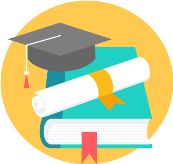 РАСХОДЫ НА КУЛЬТУРУ
Расходы по разделу «Культура, кинематография» реализованы в рамках подпрограмм муниципальной программы «Развитие культуры МО «Баяндаевский район» на 2019-2024»
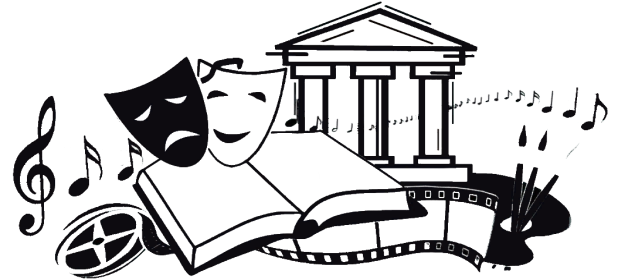 РАСХОДЫ НА СОЦИАЛЬНУЮ ПОЛИТИКУ
Расходы по разделу «Социальная политика» планируются в рамках муниципальных программ «Социальная поддержка населения Баяндаевского района на 2019-2024годы
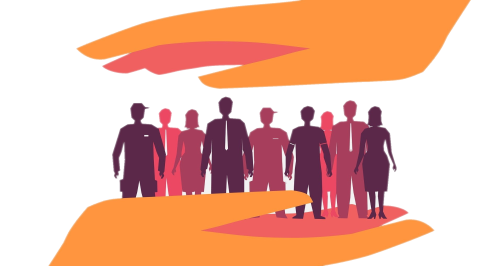 КОНТАКТНАЯ ИНФОРМАЦИЯ
Материал подготовлен Финансовым управлением 
администрации МО «Баяндаевский район»
Иркутская область, Баяндаевский район,
с. Баяндай, ул. Бутунаева, 2
Тел. 8(39537)9-12-41, fin40@gfu.ru